ICOM 4015: Advanced Programming
Lecture 9
Reading: Chapter Nine: Interphases and Polymorphism
Big Java by Cay Horstmann
Copyright © 2009 by John Wiley & Sons.  All rights reserved.
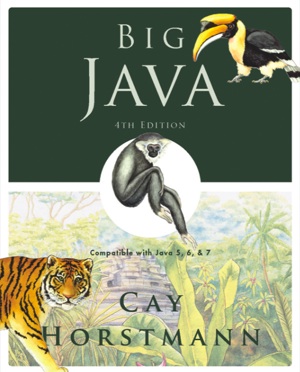 Chapter 9 – Interfaces and Polymorphism
Big Java by Cay Horstmann
Copyright © 2009 by John Wiley & Sons.  All rights reserved.
Chapter Goals
To be able to declare and use interface types
To understand the concept of polymorphism 
To appreciate how interfaces can be used to decouple classes 
To learn how to implement helper classes as inner classes 
G To implement event listeners in graphical applications
Using Interfaces for Algorithm Reuse
Use interface types to make code more reusable 
In Chapter 6, we created a DataSet to find the average and maximum of a set of numbers
What if we want to find the average and maximum of a set of BankAccount values?
Using Interfaces for Algorithm Reuse
public class DataSet // Modified for BankAccount objects {
   private double sum;  private BankAccount maximum;  private int count;   ...  public void add(BankAccount x)  {     sum = sum + x.getBalance();     if (count == 0 || maximum.getBalance() < x.getBalance())
         maximum = x;     count++;  } public BankAccount getMaximum()  {     return maximum;  }
}
Using Interfaces for Algorithm Reuse
Or suppose we wanted to find the coin with the highest value among a set of coins. We would need to modify the DataSet class again: public class DataSet // Modified for Coin objects {
   private double sum;    private Coin maximum;    private int count;   ...    public void add(Coin x)    {       sum = sum + x.getValue();       if (count == 0 || maximum.getValue() <          x.getValue()) maximum = x;       count++;    }
Using Interfaces for Algorithm Reuse
public Coin getMaximum()    {       return maximum;    }}
Using Interfaces for Algorithm Reuse
The algorithm for the data analysis service is the same in all cases; details of measurement differ 
Classes could agree on a method getMeasure that obtains the measure to be used in the analysis 
We can implement a single reusable DataSet class whose add method looks like this: 
	sum = sum + x.getMeasure();
	if (count == 0 || maximum.getMeasure() < x.getMeasure())
	   maximum = x;
	count++;
Using Interfaces for Algorithm Reuse
What is the type of the variable x?
x should refer to any class that has a getMeasure method 
In Java, an interface type is used to specify required operations: 
	public interface Measurable
	{
	   double getMeasure(); 
	} 
Interface declaration lists all methods that the interface type requires
Syntax 9.1 Declaring an Interface
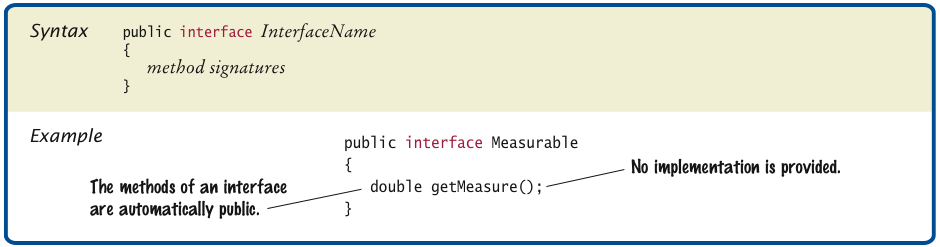 Big Java by Cay Horstmann
Copyright © 2009 by John Wiley & Sons.  All rights reserved.
Interfaces vs. Classes
An interface type is similar to a class, but there are several important differences: 
All methods in an interface type are abstract; they don’t have an implementation 
All methods in an interface type are automatically public 
An interface type does not have instance fields
Generic DataSet for Measurable Objects
public class DataSet {
   private double sum;    private Measurable maximum;    private int count;    ...    public void add(Measurable x)    {       sum = sum + x.getMeasure();       if (count == 0 || maximum.getMeasure() < x.getMeasure())          maximum = x;       count++;    }    public Measurable getMaximum()    {       return maximum;    }}
Implementing an Interface Type
Use implements reserved word to indicate that a class implements an interface type:
	public class BankAccount implements Measurable {   public double getMeasure()   {
      ...     return balance;   }} 
A class can implement more than one interface type 
Class must declare all the methods that are required by all the interfaces it implements
Implementing an Interface Type
Another example:
	public class Coin implements Measurable
	{
	   public double getMeasure()
	   {
	      return value;
	   }
	   ...
	}
Code Reuse
A service type such as DataSet specifies an interface for participating in the service
Use interface types to make code more reusable
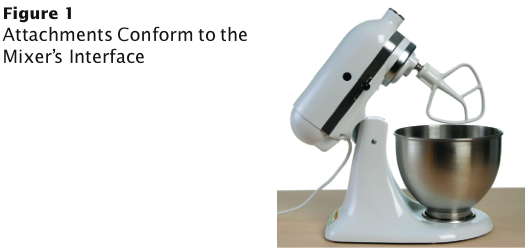 Syntax 9.2 Implementing an Interface
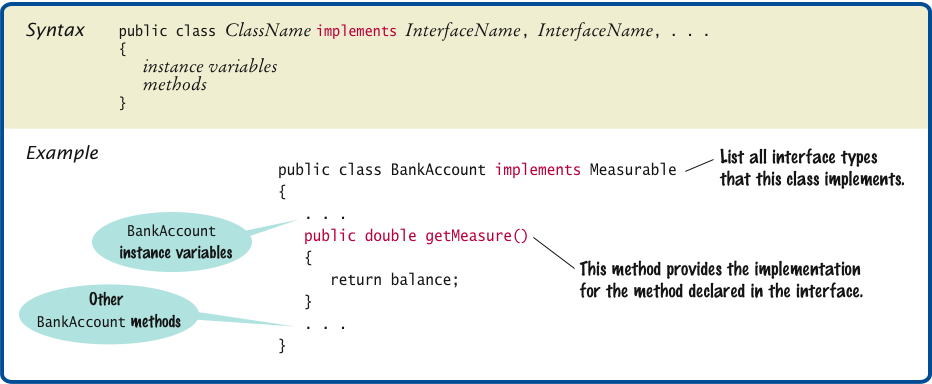 UML Diagram of DataSet and Related Classes
Interfaces can reduce the coupling between classes 
UML notation: 
Interfaces are tagged with a “stereotype” indicator «interface» 
A dotted arrow with a triangular tip denotes the “is-a” relationship between a class and an interface 
A dotted line with an open v-shaped arrow tip denotes the “uses” relationship or dependency 
Note that DataSet is decoupled fromBankAccount and Coin
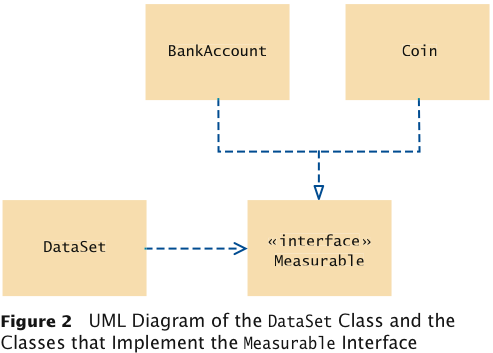 ch09/measure1/DataSetTester.java
/**
      This program tests the DataSet class.
   */
   public class DataSetTester
   {
      public static void main(String[] args)
      {
         DataSet bankData = new DataSet();
   
         bankData.add(new BankAccount(0));
         bankData.add(new BankAccount(10000));
         bankData.add(new BankAccount(2000));
   
         System.out.println("Average balance: " + bankData.getAverage());
         System.out.println("Expected: 4000");
         Measurable max = bankData.getMaximum();
         System.out.println("Highest balance: " + max.getMeasure());
         System.out.println("Expected: 10000");
   
         DataSet coinData = new DataSet();
Continued
ch09/measure1/DataSetTester.java (cont.)
coinData.add(new Coin(0.25, "quarter"));
 	coinData.add(new Coin(0.1, "dime"));
 	coinData.add(new Coin(0.05, "nickel"));
 	
 	System.out.println("Average coin value: " + coinData.getAverage());
 	System.out.println("Expected: 0.133");            
 	max = coinData.getMaximum();
 	System.out.println("Highest coin value: " + max.getMeasure());
 	System.out.println("Expected: 0.25");            
 	}
 	}
ch09/measure1/DataSetTester.java (cont.)
Program Run: 
Average balance: 4000.0 Expected: 4000 Highest balance: 10000.0 Expected: 10000 Average coin value: 0.13333333333333333 Expected: 0.133 Highest coin value: 0.25 Expected: 0.25
Self Check 9.1
Suppose you want to use the DataSet class to find the Country object with the largest population. What condition must the Country class fulfill? 
Answer: It must implement the Measurable interface, and its getMeasure method must return the population.
Self Check 9.2
Why can’t the add method of the DataSet class have a parameter of type Object? 
Answer: The Object class doesn’t have a getMeasure method, and the add method invokes the getMeasure method.
Converting Between Class and Interface Types
You can convert from a class type to an interface type, provided  the class implements the interface 
 BankAccount account = new BankAccount(10000);  Measurable x = account; // OK 
 Coin dime = new Coin(0.1, "dime");  Measurable x = dime; // Also OK 
 Cannot convert between unrelated types:
	 Measurable x = new Rectangle(5, 10, 20, 30); // ERROR
	 Because Rectangle doesn’t implement Measurable
Variables of Class and Interface Types
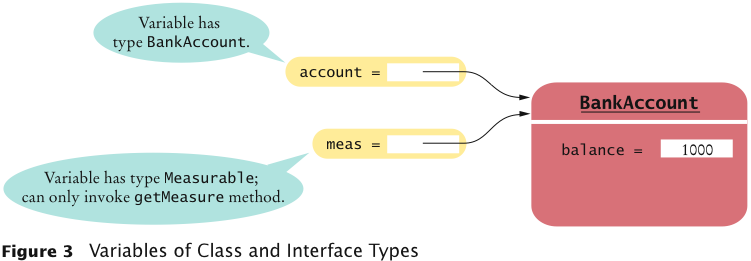 Casts
Add Coin objects to DataSet:
	DataSet coinData = new DataSet(); coinData.add(new Coin(0.25, "quarter")); coinData.add(new Coin(0.1, "dime")); coinData.add(new Coin(0.05, ”nickel")); Measurable max = coinData.getMaximum(); // Get the largest coin 
What can you do with max? It’s not of type Coin:
	String name = max.getName(); // ERROR 
You need a cast to convert from an interface type to a class type 
You know it’s a Coin, but the compiler doesn’t. Apply a cast: 
	Coin maxCoin = (Coin) max; String name = maxCoin.getName();
Casts
If you are wrong and max isn’t a coin, the program throws an exception and terminates
Difference with casting numbers:
When casting number types you agree to the information loss
When casting object types you agree to that risk of causing an exception
Self Check 9.3
Can you use a cast (BankAccount) x to convert a Measurable variable x to a BankAccount reference? 
Answer: Only if x actually refers to a BankAccount object.
Self Check 9.4
If both BankAccount and Coin implement the Measurable interface, can a Coin reference be converted to a BankAccount reference? 
Answer: No — a Coin reference can be converted to a Measurable reference, but if you attempt to cast that reference to a BankAccount, an exception occurs.
Polymorphism
An interface variable holds a reference to object of a class that implements the interface: 
	Measurable meas; meas = new BankAccount(10000); meas = new Coin(0.1, "dime");
	Note that the object to which meas refers doesn’t have type Measurable; the type of the object is some class that implements the Measurable interface 
You can call any of the interface methods: 
	double m = meas.getMeasure(); 
Which method is called?
Interface Reference
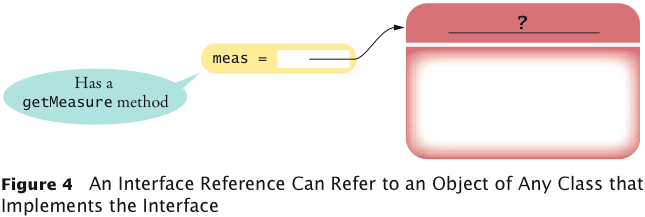 Polymorphism
When the virtual machine calls an instance method, it locates the method of the implicit parameter's class — called dynamic method lookup 
If meas refers to a BankAccount object, then meas.getMeasure() calls the BankAccount.getMeasure method
If meas refers to a Coin object, then method Coin.getMeasure is called
Polymorphism (many shapes) denotes the ability to treat objects with differences in behavior in a uniform way
Animation 9.1: Polymorphism
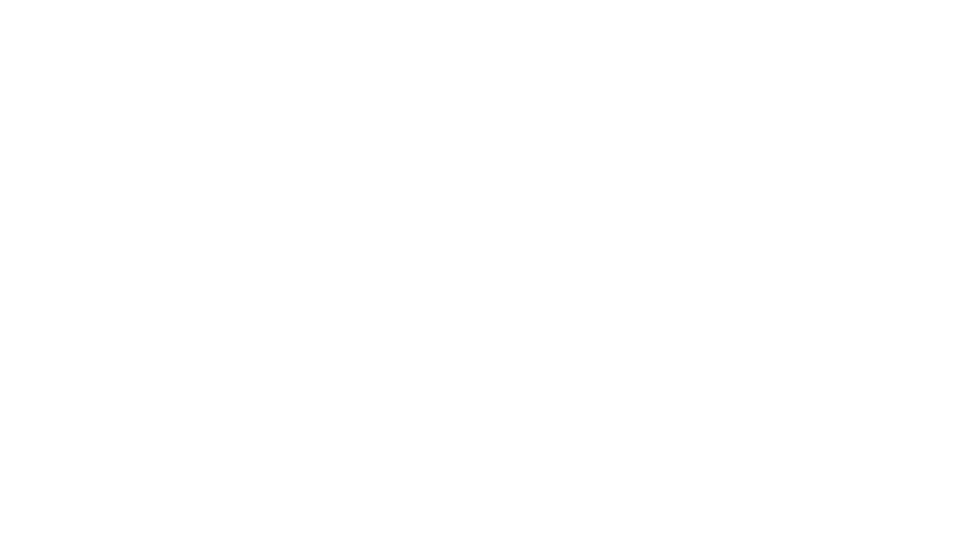 Self Check 9.5
Why is it impossible to construct a Measurable object? 
Answer: Measurable is an interface. Interfaces have no fields and no method implementations.
Self Check 9.6
Why can you nevertheless declare a variable whose type is Measurable? 
Answer: That variable never refers to a Measurable object. It refers to an object of some class — a class that implements the Measurable interface.
Self Check 9.7
What does this code fragment print? Why is this an example of polymorphism?
	DataSet data = new DataSet();
	data.add(new BankAccount(1000));
	data.add(new Coin(0.1, "dime"));
	System.out.println(data.getAverage());
Answer: The code fragment prints 500.05. Each call to add results in a call x.getMeasure(). In the first call, x is a BankAccount. In the second call, x is a Coin. A different getMeasure method is called in each case. The first call returns the account balance, the second one the coin value.
Using Interfaces for Callbacks
Limitations of Measurable interface: 
Can add Measurable interface only to classes under your control 
Can measure an object in only one way
E.g., cannot analyze a set of savings accounts both by bank balance and by interest rate 
Callback: a mechanism for specifying code that is executed at a later time
In previous DataSet implementation, responsibility of measuring lies with the added objects themselves
Using Interfaces for Callbacks
Alternative: Hand the object to be measured to a method of an interface:
	 public interface Measurer  {     double measure(Object anObject);  } 
 Object is the “lowest common denominator” of all classes
Using Interfaces for Callbacks
The code that makes the call to the callback receives an object of class that implements this interface:
public DataSet(Measurer aMeasurer)
{
   sum = 0;
   count = 0;
   maximum = null;
   measurer = aMeasurer; // Measurer instance variable
}
The measurer instance variable carries out the measurements:
public void add(Object x)
{
   sum = sum + measurer.measure(x); 
   if (count == 0 || measurer.measure(maximum) < measurer.measure(x))
      maximum = x; 
   count++;
}
Using Interfaces for Callbacks
A specific callback is obtained by implementing the Measurer interface: 
	public class RectangleMeasurer implements Measurer {    public double measure(Object anObject)    {       Rectangle aRectangle = (Rectangle) anObject;       double area = aRectangle.getWidth() *            aRectangle.getHeight();       return area;    } } 
Must cast from Object to Rectangle:
	Rectangle aRectangle = (Rectangle) anObject;
Using Interfaces for Callbacks
Pass measurer to data set constructor: 
	Measurer m = new RectangleMeasurer(); DataSet data = new DataSet(m); data.add(new Rectangle(5, 10, 20, 30)); data.add(new Rectangle(10, 20, 30, 40)); 
	...
UML Diagram of Measurer Interface and Related Classes
Note that the Rectangle class is decoupled from the Measurer interface
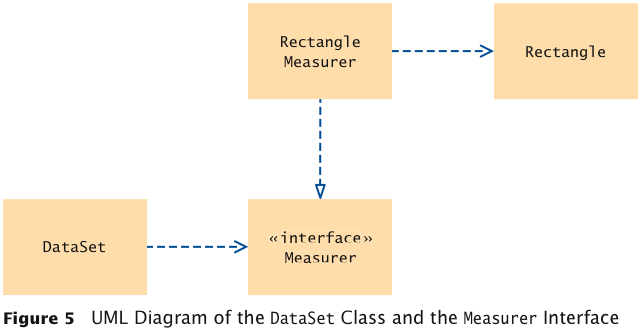 ch09/measure2/Measurer.java
/**
      Describes any class whose objects can measure other objects.
   */
   public interface Measurer
   {
      /**
         Computes the measure of an object.
         @param anObject the object to be measured
         @return the measure
      */
      double measure(Object anObject);
   }
ch09/measure2/RectangleMeasurer.java
import java.awt.Rectangle;
   
   /**
      Objects of this class measure rectangles by area.
   */
   public class RectangleMeasurer implements Measurer
   {
      public double measure(Object anObject)
      {
         Rectangle aRectangle = (Rectangle) anObject;
         double area = aRectangle.getWidth() * aRectangle.getHeight();
         return area;
      }
   }
ch09/measure2/DataSet.java
/**
      Computes the average of a set of data values.
   */
   public class DataSet
   {
      private double sum;
      private Object maximum;
      private int count;
      private Measurer measurer;
   
      /**
         Constructs an empty data set with a given measurer.
         @param aMeasurer the measurer that is used to measure data values
      */
      public DataSet(Measurer aMeasurer)
      {
         sum = 0;
         count = 0;
         maximum = null;
         measurer = aMeasurer;
      }
Continued
ch09/measure2/DataSet.java (cont.)
/**
         Adds a data value to the data set.
         @param x a data value
      */
      public void add(Object x)
      {
         sum = sum + measurer.measure(x);
         if (count == 0 || measurer.measure(maximum) < measurer.measure(x))
            maximum = x;
         count++;
      }
   
      /**
         Gets the average of the added data.
         @return the average or 0 if no data has been added
      */
      public double getAverage()
      {
         if (count == 0) return 0;
         else return sum / count;
      }
Continued
ch09/measure2/DataSet.java (cont.)
/**
         Gets the largest of the added data.
         @return the maximum or 0 if no data has been added
      */
      public Object getMaximum()
      {
         return maximum;
      }
   }
ch09/measure2/DataSetTester2.java
import java.awt.Rectangle;
   
   /**
      This program demonstrates the use of a Measurer.
   */
   public class DataSetTester2
   {
      public static void main(String[] args)
      {
         Measurer m = new RectangleMeasurer();
   
         DataSet data = new DataSet(m);
   
         data.add(new Rectangle(5, 10, 20, 30));
         data.add(new Rectangle(10, 20, 30, 40));
         data.add(new Rectangle(20, 30, 5, 15));
   
         System.out.println("Average area: " + data.getAverage());
         System.out.println("Expected: 625");
Continued
ch09/measure2/DataSetTester2.java (cont.)
Rectangle max = (Rectangle) data.getMaximum();
         System.out.println("Maximum area rectangle: " + max);
         System.out.println("Expected: " 
            + "java.awt.Rectangle[x=10,y=20,width=30,height=40]");
      }
   }
Program Run: 
Average area: 625 Expected: 625 Maximum area rectangle:java.awt.Rectangle[x=10,y=20,width=30,height=40] Expected: java.awt.Rectangle[x=10,y=20,width=30,height=40]
Self Check 9.8
Suppose you want to use the DataSet class of Section 9.1 to find the longest String from a set of inputs. Why can’t this work? 
Answer: The String class doesn’t implement the Measurable interface.
Self Check 9.9
How can you use the DataSet class of this section to find the longest String from a set of inputs? 
Answer: Implement a class StringMeasurer that implements the Measurer interface.
Self Check 9.10
Why does the measure method of the Measurer interface have one more parameter than the getMeasure method of the Measurable interface? 
Answer: A measurer measures an object, whereas getMeasure measures “itself”, that is, the implicit parameter.
Inner Classes
Trivial class can be declared inside a method:
public class DataSetTester3
{
   public static void main(String[] args)
   {
      class RectangleMeasurer implements Measurer
      {
         ...
      }
      Measurer m = new RectangleMeasurer();
      DataSet data = new DataSet(m);
      ...
   }
}
Inner Classes
If inner class is declared inside an enclosing class, but outside its methods, it is available to all methods of enclosing class:
public class DataSetTester3
{
   class RectangleMeasurer implements Measurer
   {
      . . .
   }

   public static void main(String[] args)
   {
      Measurer m = new RectangleMeasurer();
      DataSet data = new DataSet(m);
      . . .
   }
}
Inner Classes
Compiler turns an inner class into a regular class file:
DataSetTester$1$RectangleMeasurer.class
ch09/measure3/DataSetTester3.java
import java.awt.Rectangle;
   
   /**
      This program demonstrates the use of an inner class.
   */
   public class DataSetTester3
   {
      public static void main(String[] args)
      {
         class RectangleMeasurer implements Measurer
         {
            public double measure(Object anObject)
            {
               Rectangle aRectangle = (Rectangle) anObject;
               double area 
                     = aRectangle.getWidth() * aRectangle.getHeight();
               return area;
            }
         }
   
         Measurer m = new RectangleMeasurer();
   
         DataSet data = new DataSet(m);
Continued
ch09/measure3/DataSetTester3.java (cont.)
data.add(new Rectangle(5, 10, 20, 30));
         data.add(new Rectangle(10, 20, 30, 40));
         data.add(new Rectangle(20, 30, 5, 15));
   
         System.out.println("Average area: " + data.getAverage());
         System.out.println("Expected: 625");
   
         Rectangle max = (Rectangle) data.getMaximum();
         System.out.println("Maximum area rectangle: " + max);
         System.out.println("Expected: " 
            + "java.awt.Rectangle[x=10,y=20,width=30,height=40]");
      }
   }
Self Check 9.11
Why would you use an inner class instead of a regular class? 
Answer: Inner classes are convenient for insignificant classes. Also, their methods can access variables and fields from the surrounding scope.
Self Check 9.12
How many class files are produced when you compile the DataSetTester3 program? 
Answer: Four: one for the outer class, one for the inner class, and two for the DataSet and Measurer classes.
Operating Systems
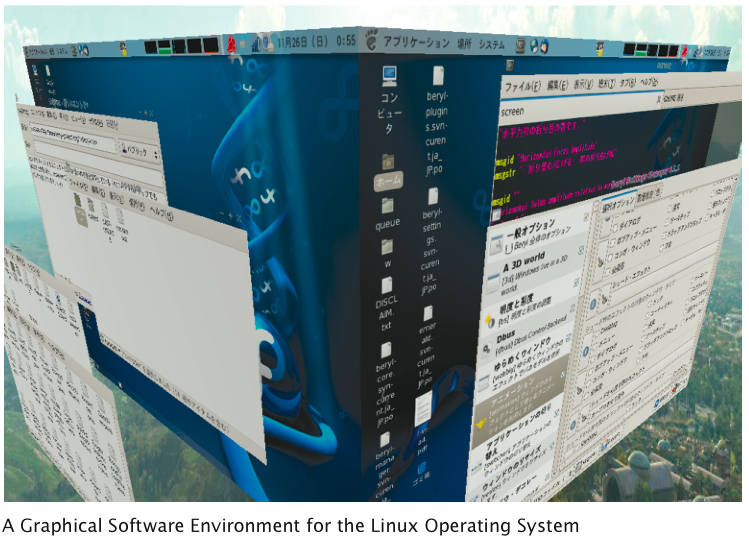 Mock Objects
Want to test a class before the entire program has been completed 
A mock object provides the same services as another object, but in a simplified manner 
Example: a grade book application, GradingProgram, manages quiz scores using class GradeBook with methods:
public void addScore(int studentId, double score)
public double getAverageScore(int studentId)
public void save(String filename) 
Want to test GradingProgram without having a fully functional GradeBook class
Big Java by Cay Horstmann
Copyright © 2009 by John Wiley & Sons.  All rights reserved.
Mock Objects
Declare an interface type with the same methods that the GradeBook class provides 
Convention: use the letter I as a prefix for the interface name:
public interface IGradeBook
{
   void addScore(int studentId, double score);
   double getAverageScore(int studentId);
   void save(String filename);
   . . .
}
The GradingProgram class should only use this interface, never the GradeBook class which implements this interface
Big Java by Cay Horstmann
Copyright © 2009 by John Wiley & Sons.  All rights reserved.
Mock Objects
Meanwhile, provide a simplified mock implementation, restricted to the case of one student and without saving functionality:
public class MockGradeBook implements IGradeBook
{
   private ArrayList<Double> scores;
   public void addScore(int studentId, double score)
   {
      // Ignore studentId
      scores.add(score);
   }
   double getAverageScore(int studentId)
   {
      double total = 0;
      for (double x : scores) { total = total + x; }
      return total / scores.size();
   } 
   void save(String filename)
   {
      // Do nothing
   }
   . . .
}
Big Java by Cay Horstmann
Copyright © 2009 by John Wiley & Sons.  All rights reserved.
Mock Objects
Now construct an instance of MockGradeBook and use it immediately to test the GradingProgram class 
When you are ready to test the actual class, simply use a GradeBook instance instead 
Don’t erase the mock class — it will still come in handy for regression testing
Big Java by Cay Horstmann
Copyright © 2009 by John Wiley & Sons.  All rights reserved.
Self Check 9.13
Why is it necessary that the real class and the mock class implement the same interface type? 
Answer: You want to implement the GradingProgram class in terms of that interface so that it doesn’t have to change when you switch between the mock class and the actual class.
Self Check 9.14
Why is the technique of mock objects particularly effective when the GradeBook and GradingProgram class are developed by two programmers? 
Answer: Because the developer of GradingProgram doesn’t have to wait for the GradeBook class to be complete.
Events, Event Sources, and Event Listeners
User interface events include key presses, mouse moves, button clicks, and so on 
Most programs don’t want to be flooded by boring events 
A program can indicate that it only cares about certain specific events
Big Java by Cay Horstmann
Copyright © 2009 by John Wiley & Sons.  All rights reserved.
Events, Event Sources, and Event Listeners
Event listener: 
Notified when event happens 
Belongs to a class that is provided by the application programmer 
Its methods describe the actions to be taken when an event occurs 
A program indicates which events it needs to receive by installing event listener objects 
Event source: 
User interface component that generates a particular event
Add an event listener object to the appropriate event source
When an event occurs, the event source notifies all event listeners
Big Java by Cay Horstmann
Copyright © 2009 by John Wiley & Sons.  All rights reserved.
Events, Event Sources, and Event Listeners
Example: A program that prints a message whenever a button is clicked:
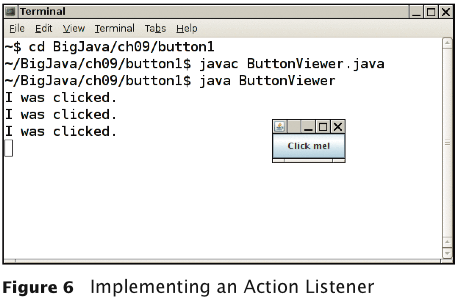 Big Java by Cay Horstmann
Copyright © 2009 by John Wiley & Sons.  All rights reserved.
Events, Event Sources, and Event Listeners
Use JButton components for buttons; attach an ActionListener to each button 
 ActionListener interface:
	 public interface ActionListener  {     void actionPerformed(ActionEvent event);  } 
 Need to supply a class whose actionPerformed method   contains instructions to be executed when button is clicked 
 event parameter contains details about the event, such as the  time at which it occurred
Big Java by Cay Horstmann
Copyright © 2009 by John Wiley & Sons.  All rights reserved.
Events, Event Sources, and Event Listeners
Construct an object of the listener and add it to the button: 
	ActionListener listener = new ClickListener();   button.addActionListener(listener);
Big Java by Cay Horstmann
Copyright © 2009 by John Wiley & Sons.  All rights reserved.
ch09/button1/ClickListener.java
import java.awt.event.ActionEvent;
   import java.awt.event.ActionListener;
   
   /**
      An action listener that prints a message.
   */
   public class ClickListener implements ActionListener
   {
      public void actionPerformed(ActionEvent event)
      {
         System.out.println("I was clicked.");
      }            
   }
Big Java by Cay Horstmann
Copyright © 2009 by John Wiley & Sons.  All rights reserved.
ch09/button1/ButtonViewer.java
import java.awt.event.ActionListener;
   import javax.swing.JButton;
   import javax.swing.JFrame;
   
   /**
      This program demonstrates how to install an action listener.
   */
   public class ButtonViewer
   {  
      private static final int FRAME_WIDTH = 100;
      private static final int FRAME_HEIGHT = 60;
   
      public static void main(String[] args)
      {  
         JFrame frame = new JFrame();
         JButton button = new JButton("Click me!");
         frame.add(button);
        
         ActionListener listener = new ClickListener();
         button.addActionListener(listener);
Continued
Big Java by Cay Horstmann
Copyright © 2009 by John Wiley & Sons.  All rights reserved.
ch09/button1/ButtonViewer.java (cont.)
frame.setSize(FRAME_WIDTH, FRAME_HEIGHT);
         frame.setDefaultCloseOperation(JFrame.EXIT_ON_CLOSE);
         frame.setVisible(true);
      }
   }
Big Java by Cay Horstmann
Copyright © 2009 by John Wiley & Sons.  All rights reserved.
Self Check 9.15
Which objects are the event source and the event listener in the ButtonViewer program? 
Answer: The button object is the event source. The listener  object is the event listener.
Self Check 9.16
Why is it legal to assign a ClickListener object to a variable of type ActionListener? 
Answer: The ClickListener class implements the ActionListener interface.
Using Inner Classes for Listeners
Implement simple listener classes as inner classes like this: 
  JButton button = new JButton("..."); // This inner class is declared in the same method as the// button variable
  class MyListener implements ActionListener {    ... }; ActionListener listener = new MyListener(); button.addActionListener(listener); 
This places the trivial listener class exactly where it is needed, without cluttering up the remainder of the project
Big Java by Cay Horstmann
Copyright © 2009 by John Wiley & Sons.  All rights reserved.
Using Inner Classes for Listeners
Methods of an inner class can access the variables from the enclosing scope
Local variables that are accessed by an inner class method must be declared as final 
Example: Add interest to a bank account whenever a button is clicked:
Big Java by Cay Horstmann
Copyright © 2009 by John Wiley & Sons.  All rights reserved.
Using Inner Classes for Listeners
JButton button = new JButton("Add Interest");
final BankAccount account =
   new BankAccount(INITIAL_BALANCE);
// This inner class is declared in the same method as
// the account and button variables.
class AddInterestListener implements ActionListener
{
    public void actionPerformed(ActionEvent event)
   {
      // The listener method accesses the account
      // variable from the surrounding block
      double interest = account.getBalance()
         * INTEREST_RATE / 100;
      account.deposit(interest);
   }
};
ActionListener listener = new AddInterestListener();
button.addActionListener(listener);
Big Java by Cay Horstmann
Copyright © 2009 by John Wiley & Sons.  All rights reserved.
ch09/button2/InvestmentViewer1.java
import java.awt.event.ActionEvent;
   import java.awt.event.ActionListener;
   import javax.swing.JButton;
   import javax.swing.JFrame;
   
   /**
      This program demonstrates how an action listener can access 
      a variable from a surrounding block.
   */
   public class InvestmentViewer1
   {  
      private static final int FRAME_WIDTH = 120;
      private static final int FRAME_HEIGHT = 60;
   
      private static final double INTEREST_RATE = 10;
      private static final double INITIAL_BALANCE = 1000;
   
      public static void main(String[] args)
      {  
         JFrame frame = new JFrame();
Continued
Big Java by Cay Horstmann
Copyright © 2009 by John Wiley & Sons.  All rights reserved.
ch09/button2/InvestmentViewer1.java (cont.)
// The button to trigger the calculation
         JButton button = new JButton("Add Interest");
         frame.add(button);
   
         // The application adds interest to this bank account
         final BankAccount account = new BankAccount(INITIAL_BALANCE);
         
         class AddInterestListener implements ActionListener
         {
            public void actionPerformed(ActionEvent event)
            {
               // The listener method accesses the account variable
               // from the surrounding block
               double interest = account.getBalance() * INTEREST_RATE / 100;
               account.deposit(interest);
               System.out.println("balance: " + account.getBalance());
            }
         }
Continued
Big Java by Cay Horstmann
Copyright © 2009 by John Wiley & Sons.  All rights reserved.
ch09/button2/InvestmentViewer1.java (cont.)
ActionListener listener = new AddInterestListener();
         button.addActionListener(listener);
   
         frame.setSize(FRAME_WIDTH, FRAME_HEIGHT);
         frame.setDefaultCloseOperation(JFrame.EXIT_ON_CLOSE);
         frame.setVisible(true);
      }
   }
Program Run: 
balance: 1100.0
balance: 1210.0
balance: 1331.0
balance: 1464.1
Big Java by Cay Horstmann
Copyright © 2009 by John Wiley & Sons.  All rights reserved.
Self Check 9.17
Why would an inner class method want to access a variable from a surrounding scope? 
Answer: Direct access is simpler than the alternative — passing the variable as a parameter to a constructor or method.
Self Check 9.18
Why would an inner class method want to access a variable from a surrounding If an inner class accesses a local variable from a surrounding scope, what special rule applies? 
Answer: The local variable must be declared as final.
Building Applications with Buttons
Example: Investment viewer program; whenever button is clicked, interest is added, and new balance is displayed:
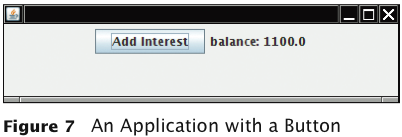 Big Java by Cay Horstmann
Copyright © 2009 by John Wiley & Sons.  All rights reserved.
Building Applications with Buttons
Construct an object of the JButton class:
	JButton button = new JButton("Add Interest"); 
We need a user interface component that displays a message: 
	JLabel label = new JLabel("balance: ”
	   + account.getBalance()); 
Use a JPanel container to group multiple user interface components together: 
	JPanel panel = new JPanel(); 
	panel.add(button);
	panel.add(label); 
	frame.add(panel);
Big Java by Cay Horstmann
Copyright © 2009 by John Wiley & Sons.  All rights reserved.
Building Applications with Buttons
Listener class adds interest and displays the new balance: 
   class AddInterestListener implements ActionListener  {     public void actionPerformed(ActionEvent event)     {        double interest = account.getBalance() *           INTEREST_RATE / 100;        account.deposit(interest);        label.setText("balance=" + account.getBalance());     }  } 
Add AddInterestListener as inner class so it can have access  to surrounding final variables (account and label)
Big Java by Cay Horstmann
Copyright © 2009 by John Wiley & Sons.  All rights reserved.
ch09/button3/InvestmentViewer2.java
import java.awt.event.ActionEvent;
   import java.awt.event.ActionListener;
   import javax.swing.JButton;
   import javax.swing.JFrame;
   import javax.swing.JLabel;
   import javax.swing.JPanel;
   import javax.swing.JTextField;
   
   /**
      This program displays the growth of an investment. 
   */
   public class InvestmentViewer2
   {  
      private static final int FRAME_WIDTH = 400;
      private static final int FRAME_HEIGHT = 100;
   
      private static final double INTEREST_RATE = 10;
      private static final double INITIAL_BALANCE = 1000;
   
      public static void main(String[] args)
      {  
         JFrame frame = new JFrame();
Continued
Big Java by Cay Horstmann
Copyright © 2009 by John Wiley & Sons.  All rights reserved.
ch09/button3/InvestmentViewer2.java (cont.)
// The button to trigger the calculation
         JButton button = new JButton("Add Interest");
   
         // The application adds interest to this bank account
         final BankAccount account = new BankAccount(INITIAL_BALANCE);
   
         // The label for displaying the results
         final JLabel label = new JLabel("balance: " + account.getBalance());
   
         // The panel that holds the user interface components
         JPanel panel = new JPanel();
         panel.add(button);
         panel.add(label);      
         frame.add(panel);
Continued
Big Java by Cay Horstmann
Copyright © 2009 by John Wiley & Sons.  All rights reserved.
ch09/button3/InvestmentViewer2.java (cont.)
class AddInterestListener implements ActionListener
         {
            public void actionPerformed(ActionEvent event)
            {
               double interest = account.getBalance() * INTEREST_RATE / 100;
               account.deposit(interest);
               label.setText("balance: " + account.getBalance());
            }            
         }
   
         ActionListener listener = new AddInterestListener();
         button.addActionListener(listener);
   
         frame.setSize(FRAME_WIDTH, FRAME_HEIGHT);
         frame.setDefaultCloseOperation(JFrame.EXIT_ON_CLOSE);
         frame.setVisible(true);
      }
   }
Big Java by Cay Horstmann
Copyright © 2009 by John Wiley & Sons.  All rights reserved.
Self Check 9.19
How do you place the "balance: ..." message to the left of the "Add Interest" button? 
Answer: First add label to the panel, then add button.
Self Check 9.20
Why was it not necessary to declare the button variable as final? 
Answer: The actionPerformed method does not access that variable.
Processing Timer Events
javax.swing.Timer generates equally spaced timer events, sending events to installed action listeners 
 Useful whenever you want to have an object updated in regular intervals
Big Java by Cay Horstmann
Copyright © 2009 by John Wiley & Sons.  All rights reserved.
Processing Timer Events
Declare a class that implements the ActionListener interface:
	class MyListener implements ActionListener  {    void actionPerformed(ActionEvent event)    {        Listener action (executed at each timer event)    } } 
Add listener to timer and start timer:
	MyListener listener = new MyListener(); Timer t = new Timer(interval, listener); t.start();
Big Java by Cay Horstmann
Copyright © 2009 by John Wiley & Sons.  All rights reserved.
ch09/timer/RectangleComponent.java
Displays a rectangle that can be moved
The repaint method causes a component to repaint itself. Call this method whenever you modify the shapes that the paintComponent method draws
   import java.awt.Graphics;
   import java.awt.Graphics2D;
   import java.awt.Rectangle;
   import javax.swing.JComponent;
   
   /**
      This component displays a rectangle that can be moved. 
   */
   public class RectangleComponent extends JComponent
   {  
      private static final int BOX_X = 100;
      private static final int BOX_Y = 100;
      private static final int BOX_WIDTH = 20;
      private static final int BOX_HEIGHT = 30;
Continued
Big Java by Cay Horstmann
Copyright © 2009 by John Wiley & Sons.  All rights reserved.
ch09/timer/RectangleComponent.java (cont.)
private Rectangle box;
   
      public RectangleComponent()
      {  
         // The rectangle that the paintComponent method draws 
         box = new Rectangle(BOX_X, BOX_Y, BOX_WIDTH, BOX_HEIGHT);         
      }
   
      public void paintComponent(Graphics g)
      {  
         Graphics2D g2 = (Graphics2D) g;
   
         g2.draw(box);
      }
Continued
Big Java by Cay Horstmann
Copyright © 2009 by John Wiley & Sons.  All rights reserved.
ch09/timer/RectangleComponent.java (cont.)
/**
         Moves the rectangle by a given amount. 
         @param x the amount to move in the x-direction 
         @param y the amount to move in the y-direction 
      */
      public void moveBy(int dx, int dy)
      {
         box.translate(dx, dy);
         repaint();      
      }
   }
Big Java by Cay Horstmann
Copyright © 2009 by John Wiley & Sons.  All rights reserved.
Big Java by Cay Horstmann
Copyright © 2009 by John Wiley & Sons.  All rights reserved.
ch09/timer/RectangleMover.java
import java.awt.event.ActionEvent;
   import java.awt.event.ActionListener;
   import javax.swing.JFrame;
   import javax.swing.Timer;
   
   /**
    This program moves the rectangle.
   */
   public class RectangleMover
   {
      private static final int FRAME_WIDTH = 300;
      private static final int FRAME_HEIGHT = 400;
   
      public static void main(String[] args)
      {
         JFrame frame = new JFrame();
   
         frame.setSize(FRAME_WIDTH, FRAME_HEIGHT);
         frame.setTitle("An animated rectangle");
         frame.setDefaultCloseOperation(JFrame.EXIT_ON_CLOSE);
Continued
Big Java by Cay Horstmann
Copyright © 2009 by John Wiley & Sons.  All rights reserved.
ch09/timer/RectangleMover.java (cont.)
final RectangleComponent component = new RectangleComponent();
         frame.add(component);
   
         frame.setVisible(true);
         
         class TimerListener implements ActionListener
         {
            public void actionPerformed(ActionEvent event)
            {
               component.moveBy(1, 1);
            }
         }
   
        ActionListener listener = new TimerListener();
   
         final int DELAY = 100; // Milliseconds between timer ticks
         Timer t = new Timer(DELAY, listener);
         t.start();      
      }
   }
Big Java by Cay Horstmann
Copyright © 2009 by John Wiley & Sons.  All rights reserved.
Self Check 9.21
Why does a timer require a listener object? 
Answer: The timer needs to call some method whenever the time interval expires. It calls the actionPerformed method of the listener object.
Self Check 9.22
What would happen if you omitted the call to repaint in the moveBy method? 
Answer: The moved rectangles won’t be painted, and the rectangle will appear to be stationary until the frame is repainted for an external reason.
Mouse Events
Use a mouse listener to capture mouse events 
 Implement the MouseListener interface: 
	public interface MouseListener {    void mousePressed(MouseEvent event);    // Called when a mouse button has been pressed on a     // component    void mouseReleased(MouseEvent event);    // Called when a mouse button has been released on a    // component    void mouseClicked(MouseEvent event);    // Called when the mouse has been clicked on a component    void mouseEntered(MouseEvent event);    // Called when the mouse enters a component
	   void mouseExited(MouseEvent event);    // Called when the mouse exits a component 
	}
Big Java by Cay Horstmann
Copyright © 2009 by John Wiley & Sons.  All rights reserved.
Mouse Events
mousePressed, mouseReleased: Called when a mouse button is pressed or released 
mouseClicked: If button is pressed and released in quick succession, and mouse hasn’t moved 
mouseEntered, mouseExited: Mouse has entered or exited the component’s area
Big Java by Cay Horstmann
Copyright © 2009 by John Wiley & Sons.  All rights reserved.
Mouse Events
Add a mouse listener to a component by calling the addMouseListener method:
	public class MyMouseListener implements MouseListener {    // Implements five methods } MouseListener listener = new MyMouseListener();component.addMouseListener(listener); 
Sample program: enhance RectangleComponent — when user clicks on rectangle component, move the rectangle
Big Java by Cay Horstmann
Copyright © 2009 by John Wiley & Sons.  All rights reserved.
ch09/mouse/RectangleComponent.java
import java.awt.Graphics;
   import java.awt.Graphics2D;
   import java.awt.Rectangle;
   import javax.swing.JComponent;
   
   /**
      This component displays a rectangle that can be moved. 
   */
   public class RectangleComponent extends JComponent
   {  
      private static final int BOX_X = 100;
      private static final int BOX_Y = 100;
      private static final int BOX_WIDTH = 20;
      private static final int BOX_HEIGHT = 30;
   
      private Rectangle box;
   
      public RectangleComponent()
      {  
         // The rectangle that the paintComponent method draws
         box = new Rectangle(BOX_X, BOX_Y, BOX_WIDTH, BOX_HEIGHT);         
      }
Continued
Big Java by Cay Horstmann
Copyright © 2009 by John Wiley & Sons.  All rights reserved.
ch09/mouse/RectangleComponent.java (cont.)
public void paintComponent(Graphics g)
      {  
         Graphics2D g2 = (Graphics2D) g;
   
         g2.draw(box);
      }
   
      /**
         Moves the rectangle to the given location.
         @param x the x-position of the new location
         @param y the y-position of the new location
      */
      public void moveTo(int x, int y)
      {
         box.setLocation(x, y);
         repaint();      
      }
   }
Big Java by Cay Horstmann
Copyright © 2009 by John Wiley & Sons.  All rights reserved.
Mouse Events
Call repaint when you modify the shapes that paintComponent draws:
  box.setLocation(x, y);
  repaint();
Big Java by Cay Horstmann
Copyright © 2009 by John Wiley & Sons.  All rights reserved.
Mouse Events
Mouse listener: if the mouse is pressed, listener moves the rectangle to the mouse location: 
	class MousePressListener implements MouseListener {    public void mousePressed(MouseEvent event)    {       int x = event.getX();       int y = event.getY();       component.moveTo(x, y);
     }
	   // Do-nothing methods    public void mouseReleased(MouseEvent event) {}    public void mouseClicked(MouseEvent event) {}    public void mouseEntered(MouseEvent event) {}    public void mouseExited(MouseEvent event) {} } 
All five methods of the interface must be implemented; unused methods can be empty
Big Java by Cay Horstmann
Copyright © 2009 by John Wiley & Sons.  All rights reserved.
RectangleComponentViewer Program Run
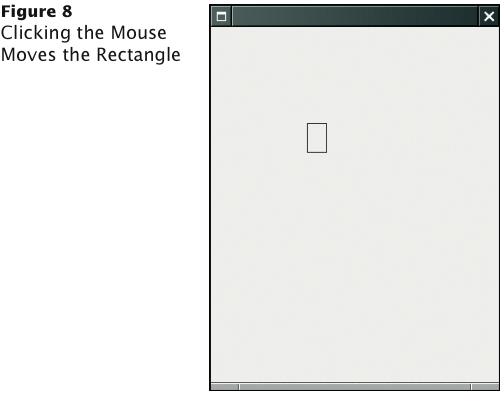 Big Java by Cay Horstmann
Copyright © 2009 by John Wiley & Sons.  All rights reserved.
ch09/mouse/RectangleComponentViewer.java
import java.awt.event.MouseListener;
   import java.awt.event.MouseEvent;
   import javax.swing.JFrame;
   
   /**
      This program displays a RectangleComponent.
   */
   public class RectangleComponentViewer
   {  
      private static final int FRAME_WIDTH = 300;
      private static final int FRAME_HEIGHT = 400;
   
      public static void main(String[] args)
      {        
         final RectangleComponent component = new RectangleComponent();
Continued
Big Java by Cay Horstmann
Copyright © 2009 by John Wiley & Sons.  All rights reserved.
ch09/mouse/RectangleComponentViewer.java (cont.)
// Add mouse press listener         
   
         class MousePressListener implements MouseListener
         {  
            public void mousePressed(MouseEvent event)
            {  
               int x = event.getX();
               int y = event.getY();
               component.moveTo(x, y);
            }
   
            // Do-nothing methods
            public void mouseReleased(MouseEvent event) {}
            public void mouseClicked(MouseEvent event) {}
            public void mouseEntered(MouseEvent event) {}
            public void mouseExited(MouseEvent event) {}
         }
            
         MouseListener listener = new MousePressListener();
         component.addMouseListener(listener);
Continued
Big Java by Cay Horstmann
Copyright © 2009 by John Wiley & Sons.  All rights reserved.
ch09/mouse/RectangleComponentViewer.java (cont.)
JFrame frame = new JFrame();
         frame.add(component);
   
         frame.setSize(FRAME_WIDTH, FRAME_HEIGHT);
         frame.setDefaultCloseOperation(JFrame.EXIT_ON_CLOSE);
         frame.setVisible(true);
      }
   }
Big Java by Cay Horstmann
Copyright © 2009 by John Wiley & Sons.  All rights reserved.
Self Check 9.23
Why was the moveBy method in the RectangleComponent replaced with a moveTo method? 
Answer: Because you know the current mouse position, not the amount by which the mouse has moved.
Self Check 9.24
Why must the MousePressListener class supply five methods? 
Answer: It implements the MouseListener interface, which has five methods.